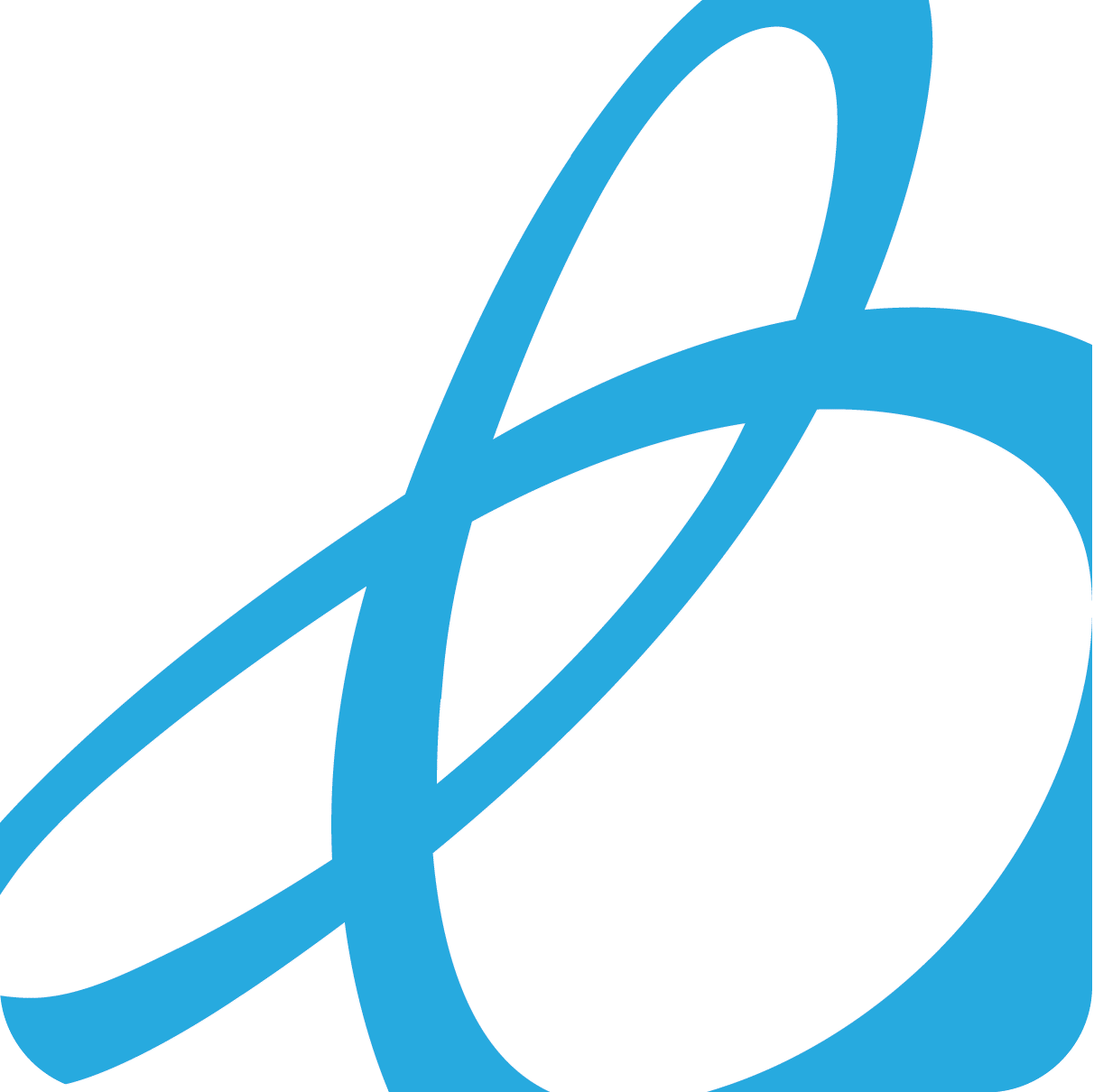 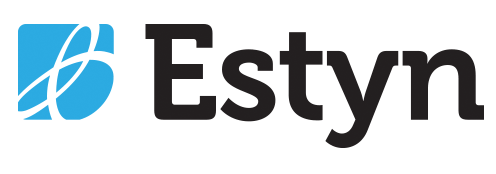 Title Welsh point 45
Cymedroli asesiadau athrawon yng nghyfnod allweddol 2 a chyfnod allweddol 3: adolygiad o gywirdeb a chysondeb

Moderation of teacher assessment at key stage 2 and key stage 3: a review of accuracy and consistency
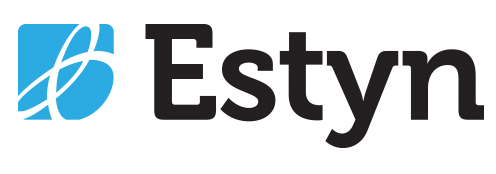 estyn.llyw.cymru
estyn.gov.wales
Cefndir
Background
Mae adroddiadau Estyn a nifer o gyhoeddiadau Llywodraeth Cymru wedi codi pryderon ynghylch cywirdeb, cysondeb a dibynadwyedd asesiadau athrawon dros nifer o flynyddoedd.  

Mae Gorchymyn y Cwricwlwm Cenedlaethol (Cymedroli Trefniadau Asesu ar gyfer yr Ail Gyfnod Allweddol a’r Trydydd Cyfnod Allweddol) (Cymru) 2015 yn ei gwneud yn ofynnol i’r holl ysgolion gymryd rhan mewn cymedroli grwpiau clwstwr ar ddiwedd cyfnod allweddol 2 a chyfnod allweddol 3.  Mae hefyd yn ei gwneud yn statudol i’r holl benaethiaid a/neu staff perthnasol gymryd rhan yng nghyfarfodydd cymedroli’r clystyrau perthnasol. Mae’r gorchymyn yn datgan hefyd y gall prif swyddog addysg yr awdurdod lleol fynychu cyfarfodydd clwstwr cymedroli ysgolion.
Estyn reports and a number of Welsh Government publications have raised concerns regarding the accuracy, consistency and reliability of teacher assessments over a number of years.

The National Curriculum (Moderation of Assessment Arrangements for the Second and Third Key Stages) (Wales) Order 2015 requires all schools to take part in cluster group moderation at the end of key stage 2 and key stage 3.  It also makes statutory the participation of all headteachers and/or relevant staff in moderation meetings of the relevant clusters.  It states that the chief education officer of the local authority may attend school moderation cluster meetings.
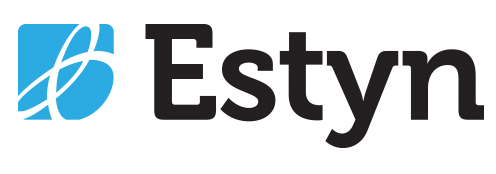 estyn.llyw.cymru
estyn.gov.wales
Cefndir
Background
Yn haf 2015, cyflwynwyd rhaglen genedlaethol gan Lywodraeth Cymru, sef ‘Sicrhau Asesiadau Athrawon – Rhaglen Wirio Allanol’ i gryfhau cywirdeb a chysondeb asesiadau athrawon trwy roi adborth o ansawdd da i athrawon, penaethiaid a’r holl randdeiliaid allweddol. Ymwelodd arolygwyr ag wyth cyfarfod cymedroli clwstwr, dau ym mhob un o’r consortia rhanbarthol, wedi eu dilyn gan ymweliadau â dwy ysgol ym mhob clwstwr.

Ystyriodd arolygwyr effeithiolrwydd cyfarfodydd cymedroli clwstwr a gweithdrefnau mewnol ysgolion ar gyfer sicrhau asesiadau cywir gan athrawon. 

Bu arolygwyr yn canolbwyntio’n benodol ar gymedroli Saesneg, Cymraeg a Chymraeg ail iaith ac i ba raddau y mae darparwyr yn gyfarwydd â’r gofynion statudol newydd ar gyfer cymedroli clwstwr.
In summer 2015, the Welsh Government introduced a national programme, ‘Securing Teacher Assessment Programme of External Verification’ to strengthen the accuracy and consistency of teacher assessment through high-quality feedback to schools and other key stakeholders. Inspectors visited 8 cluster moderation meetings, two in each of the regional consortia, followed by visits to two schools in each cluster.  

Inspectors considered the effectiveness of cluster moderation meetings and of schools’ internal procedures for ensuring accurate teacher assessment. 

Inspectors focused specifically on the moderation of English, Welsh and Welsh second language and the extent to which schools are familiar with the new statutory requirements for cluster moderation.
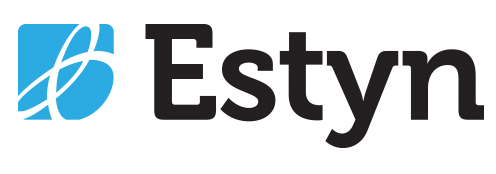 estyn.llyw.cymru
estyn.gov.wales
Prif ganfyddiadau
Main findings
Mae cymedroli asesiadau athrawon mewn ysgolion yn effeithiol pan fydd digon o dystiolaeth ar gael. 
 
Fodd bynnag, mewn lleiafrif o ysgolion, nid yw ystod y dystiolaeth yn cwmpasu holl feysydd y disgrifiwr lefel nac yn dangos tystiolaeth o ddrafftio neu gymorth gan yr athro wrth gwblhau gwaith. 

Yn yr achosion, hyn, mae ysgolion yn dyfarnu’r lefel er gwaethaf ystod gyfyngedig o dystiolaeth.  Pan fydd y dystiolaeth yn canolbwyntio ar fersiynau terfynol neu ddarnau gorau a ddewiswyd, mae hyn yn arwain at chwyddo’r lefelau a gyflawnir.
In-school moderation of teacher assessment is effective where there is enough evidence available.
  
However, in a minority of schools, the range of evidence does not cover all areas of the level descriptor or show evidence of drafting or teacher support in completing work.  


In these cases, schools award the level despite a limited range of evidence.  Where the evidence focuses on final versions or selected best pieces, this leads to inflation of levels achieved.
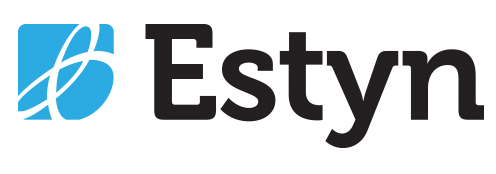 estyn.llyw.cymru
estyn.gov.wales
Prif ganfyddiadau
Main findings
Mewn cymedroli clwstwr, mae’r rhan fwyaf o ysgolion naill ai’n dod â gwaith sy’n dangos fersiwn gadarn neu uwch o lefelau.  O ganlyniad, mae cyfarfodydd yn canolbwyntio gormod ar gymedroli lefelau gwaith y mae athrawon yn gwybod eisoes eu bod yn gywir.

Mae hyn yn golygu bod clystyrau’n gwastraffu amser yn canolbwyntio ar weithgareddau nad ydynt yn ychwanegu gwerth.  

Nid oes digon o ffocws yn y cyfarfod cymedroli clwstwr ar drafod gwaith disgyblion sydd ar y ffin rhwng lefelau.
In cluster moderation, most schools bring either work that illustrates secure or higher end version of levels.  As a result, meetings focus too much on moderating levels of work that teachers already know to be accurate.  


This means that clusters waste time in focusing on activities that do not add value.  



There is not enough focus in the cluster moderation meeting on discussing pupils’ work that is on the borderline between levels.
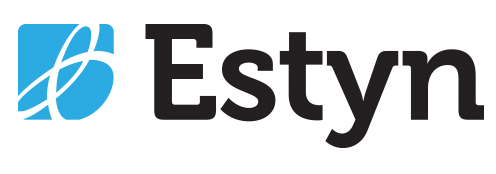 estyn.llyw.cymru
estyn.gov.wales
Prif ganfyddiadau
Main findings
Mewn rhai achosion, mae athrawon yn ystyried ystod gyfan gwaith disgybl, gan gynnwys llyfrau gwaith cyfan a drafftiau, yn ystod cyfarfodydd cymedroli yn yr ysgol a chyfarfodydd clwstwr.  

Mae hyn yn golygu y gall athrawon gael golwg mwy cyfannol sy’n ‘gweddu orau’ ar safonau’r disgybl, trwy gael samplau o ystod gyfan gwaith y disgybl yn ystod cymedroli.

Mae hyn yn cryfhau’r broses gymedroli trwy leihau tuedd anymwybodol o ran defnyddio darnau o waith a ddewiswyd, fel drafftiau terfynol, sy’n creu proffil dysgwr.
In a few cases, teachers consider the whole range of a pupil’s work, including whole workbooks and drafts, during in-school and cluster moderation meetings.


This means that teachers can gain a more holistic, ‘best fit’ view of the pupil’s standards, by sampling from the whole range of the pupil’s work during moderation.  

This strengthens the moderation process by reducing unconscious bias in using selected pieces of work, such as final drafts, that make up a learner profile.
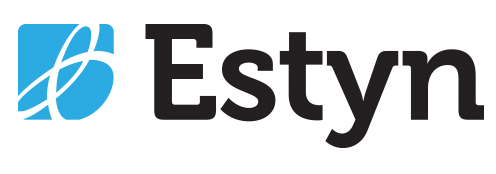 estyn.llyw.cymru
estyn.gov.wales
Prif ganfyddiadau
Main findings
Lleiafrif o ysgolion yn unig sy’n cyfeirio at eu deunyddiau enghreifftiol a’u deunyddiau safoni eu hunain neu at rai Llywodraeth Cymru i wirio eu penderfyniadau yn ystod cyfarfodydd cymedroli mewnol.  

Yn y rhan fwyaf o gyfarfodydd cymedroli clwstwr, mae deunyddiau enghreifftiol a deunyddiau safoni ar gael, ond anaml y caiff y deunyddiau hyn eu defnyddio, neu y cyfeirir atynt.
Only a minority of schools refer to their own or to Welsh Government exemplification and standardisation materials to check their decisions during internal moderation meetings. 

In most cluster moderation meetings, exemplification and standardisation materials are available, but these materials are rarely referred to or used.
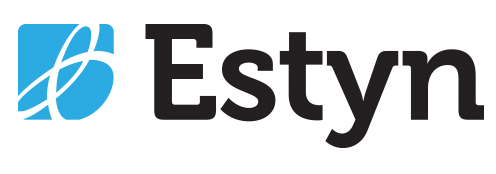 estyn.llyw.cymru
estyn.gov.wales
Prif ganfyddiadau
Main findings
Mae bron pob ysgol yn ymgymryd â gwaith asesu ychwanegol i baratoi proffiliau dysgwyr ar gyfer y cyfarfod cymedroli clwstwr.  Mae’r rhain yn cynnwys labelu helaeth o ran gwaith dysgwyr, nodi’r dystiolaeth ar gyfer pob elfen o’r disgrifiwr lefel, a pharatoi ‘sylwebaethau disgyblion’ i esbonio’r lefel a ddyfarnwyd.  

Er bod yr arfer hon yn ddefnyddiol o ran cryfhau dealltwriaeth athrawon o’r meini prawf ar gyfer lefelau, mae’n aml yn dasg ddiangen ar gyfer cyfarfodydd cymedroli clwstwr, gan fod y proffiliau a gyflwynir yn gyffredinol yn dangos lefel gadarn ac ychydig iawn o anghytuno a geir am y lefelau.
Nearly all schools undertake additional assessment work to prepare learner profiles for the cluster moderation meeting.  These include extensive labelling of learners’ work, identifying the evidence for each element of the level descriptor, and preparing ‘pupil commentaries’ to explain the level awarded.  


While this practice is useful in strengthening teachers’ understanding of the criteria for levels, it is often an unnecessary task for cluster moderation meetings, as the profiles submitted generally illustrate a secure level and there is little disagreement about the levels.
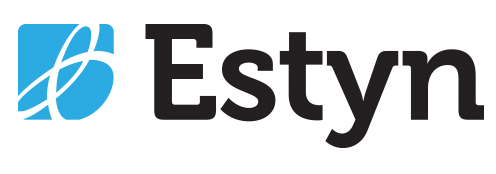 estyn.llyw.cymru
estyn.gov.wales
Prif ganfyddiadau
Main findings
Mae adroddiadau clwstwr sy’n dilyn cyfarfodydd cymedroli yn canolbwyntio’n bennaf ar faterion gweithdrefnol gydag ychydig iawn ohonynt yn nodi camau gweithredu i adolygu a diwygio lefelau proffiliau dysgwyr.  

Er y byddai llawer o ysgolion yn addasu lefel proffiliau dysgwyr unigol pe baent yn cael cyfarwyddyd gan y clwstwr i wneud hynny, mae graddau’r cytuno a welir mewn cyfarfodydd cymedroli clwstwr yn cyfyngu ar yr angen am weithredu pellach.  

Nid yw ysgolion yn adolygu a diwygio lefelau proffiliau dysgwyr ar gyfer gweddill y garfan yn rheolaidd.
Cluster reports following moderation meetings focus mainly on procedural matters with very few identifying actions to review and amend the levels of learner profiles. 



While many schools would alter the level of individual learner profiles if directed by the cluster, the extent of agreement found in cluster moderation meetings limits the need for further action.  


Schools do not routinely review and amend the levels of learner profiles for the rest of the cohort.
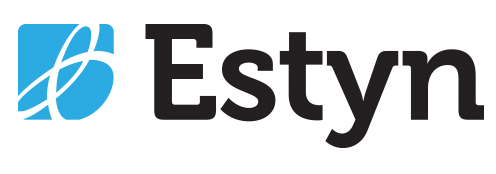 estyn.llyw.cymru
estyn.gov.wales
Prif ganfyddiadau
Main findings
Mae awdurdodau lleol a chonsortia rhanbarthol yn cefnogi’r rhan fwyaf o ysgolion yn dda yn y gweithdrefnau ar gyfer cymedroli.  

Fodd bynnag, mae rôl cynrychiolwyr awdurdodau lleol a chonsortia rhanbarthol mewn cymedroli safonau yn aneglur o ran sicrhau lefelau cyson ar draws clystyrau.
Local authorities and regional consortia support most schools well in the procedures for moderation.  


However, the role of local authorities and regional consortia representatives in the moderation of standards is unclear regarding their role in ensuring consistency of levels across clusters.
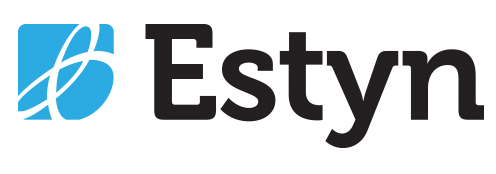 estyn.llyw.cymru
estyn.gov.wales
Prif ganfyddiadau
Main findings
Eleni, fe wnaeth cymedroli clwstwr ganolbwyntio ar Gymraeg a Saesneg.  Mae ystod y dystiolaeth i gefnogi safonau disgyblion mewn ysgrifennu yn gryfach nag ydyw ar gyfer darllen, yn enwedig mewn ysgolion uwchradd.

Mewn rhai ysgolion uwchradd, nid oes digon o amrywiaeth na chyfle yng ngwaith disgyblion i asesu’r gwahanol fathau o fedrau darllen, yn enwedig medrau lefel uwch fel cyfosod.  

Mewn lleiafrif o ysgolion cynradd ac uwchradd, naill ai nid oes digon o dystiolaeth wedi ei chofnodi neu mae tystiolaeth o ansawdd gwael i gefnogi asesiadau athrawon o lafaredd.
This year, cluster moderation focused on English and Welsh.  The range of evidence to support pupils’ standards in writing is stronger than that for reading, especially in secondary schools. 


In a few secondary schools there is not enough variety or opportunity in pupils’ work to assess the different types of reading skills, particularly higher-order skills such as synthesis.  

In a minority of primary and secondary schools there is either too little recorded evidence or evidence of poor quality to support teacher assessment of oracy.
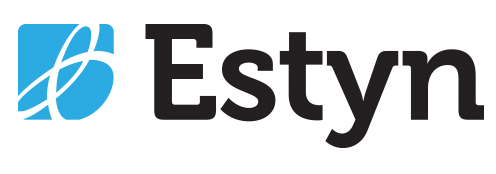 estyn.llyw.cymru
estyn.gov.wales
Argymhellion
Recommendations
Dylai awdurdodau lleol a chonsortia lleol:

Ddatblygu cyfleoedd hyfforddi ar gyfer ysgolion i sicrhau cysondeb yn y barnau ar gyfer llafaredd, digonolrwydd sail y dystiolaeth, cymhwyso’r dull ‘gweddu orau’ yn well, a chymedroli gwaith sydd ar y ffin rhwng lefelau 

Adolygu eu rôl mewn sicrhau safonau cyson ar draws clystyrau, awdurdodau a rhanbarthau
Local authorities and regional consortia should:

Develop training opportunities for schools to ensure consistency in the judgements for oracy, sufficiency of the evidence base, better application of the ‘best fit’ method, and moderation of work on the borderline between levels

Review their role in ensuring consistency of standards across clusters, authorities and regions
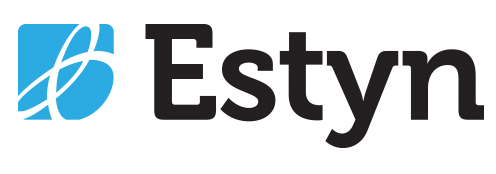 estyn.llyw.cymru
estyn.gov.wales
Argymhellion
Recommendations
Dylai ysgolion:
 
Ystyried ystod eang o waith disgyblion wrth asesu a chymedroli lefelau
 
Rhoi ystyriaeth briodol i lefel y cymorth, y prosesau drafftio, effaith marcio athrawon a digonolrwydd y dystiolaeth wrth ddyfarnu lefel derfynol 

Canolbwyntio ar waith disgyblion sydd ar ffin is lefelau wrth gymedroli mewn ysgolion ac mewn cyfarfodydd clwstwr
Schools should:

Take account of a wide range of pupils’ work when assessing and moderating levels

Take appropriate account of the level of support, drafting processes, the impact of teachers’ marking and the sufficiency of evidence when awarding a final level

Focus on pupils’ work that is on the lower borderline of levels when moderating in schools and in cluster meetings
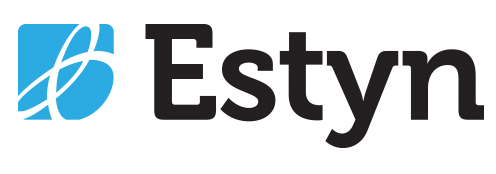 estyn.llyw.cymru
estyn.gov.wales
Argymhellion
Recommendations
Dylai ysgolion:


Gwneud yn siŵr bod yr holl lefelau’n cael eu hadolygu a’u haddasu’n briodol ar ôl cymedroli mewnol a chymedroli clwstwr a chyn cyflwyno lefelau terfynol

Cyfeirio at ddeunyddiau safonedig wrth asesu, cymedroli a safoni mewn ysgolion ac mewn cyfarfodydd clwstwr
Schools should:


Make sure that all levels are reviewed and adjusted suitably after internal and cluster moderation and before submitting final levels


Refer to standardised materials when assessing, moderating and standardising in schools and in cluster meetings
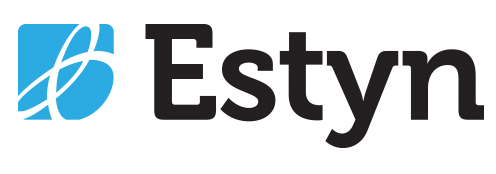 estyn.llyw.cymru
estyn.gov.wales
10 cwestiwn i ddarparwyr
10 questions for providers
Sut ydym yn dewis ystod y dystiolaeth ar gyfer cymedroli?

A yw gosod targedau yn caniatáu digon o gyfleoedd i ddisgyblion gyflawni’r lefelau uwch neu symud ymlaen i lefel uwch?

A ydym yn ystyried samplu o’r ystod lawn o waith disgybl, gan gynnwys llyfrau gwaith cyfan a drafftiau, yn ystod cyfarfodydd cymedroli yn yr ysgol a’r clwstwr?
How do we choose the range of evidence for moderation?

Does our task-setting allow enough opportunities for pupils to achieve the higher levels or to make progress to a higher level?

Do we consider sampling from the whole range of a pupil’s work, including whole workbooks and drafts, during in-school and cluster moderation meetings?
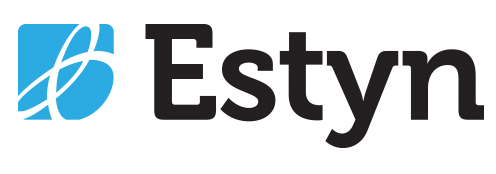 estyn.llyw.cymru
estyn.gov.wales
10 cwestiwn i ddarparwyr
10 questions for providers
Sut gallwn sicrhau bod digon o amrywiaeth neu gyfle yng ngwaith disgyblion i asesu’r gwahanol fathau o fedrau darllen, yn enwedig uwch fedrau darllen fel syntheseiddio?

Pa mor effeithiol yw ein dulliau ar gyfer cofnodi tystiolaeth i ategu asesiadau athrawon o lefaredd?

Sut gallwn sicrhau ein bod yn rhoi ystyriaeth briodol i lefel y cymorth, prosesau drafftio, effaith marcio athrawon a faint o dystiolaeth sydd ar gael wrth ddyfarnu lefel derfynol?
How can we ensure that there is sufficient variety or opportunity in pupils’ work to assess the different types of reading skills, particularly higher-order skills such as synthesis?

How effective are our mechanisms for recording evidence to support teacher assessment of oracy?

How can we ensure that we take appropriate account of the level of support, drafting processes, the impact of teachers’ marking and the amount of evidence when awarding a final level?
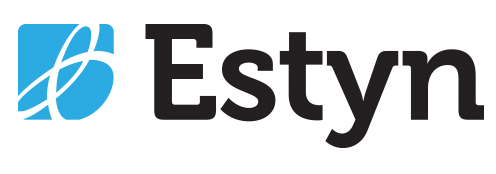 estyn.llyw.cymru
estyn.gov.wales
10 cwestiwn i ddarparwyr
10 questions for providers
A ydym yn canolbwyntio ar waith disgyblion sydd ar ffin is y lefelau wrth gymedroli yng nghyfarfodydd yr ysgol a’r clwstwr?

Pa mor gadarn yw ein prosesau ansawdd i sicrhau y caiff pob lefel ei hadolygu a’i haddasu’n briodol ar ôl cymedroli mewnol a chlwstwr a chyn cyflwyno’r lefelau terfynol?
Do we focus on pupils’ work that is on the lower borderline of levels when moderating in school and in cluster meetings?

How robust are our quality processes to ensure that all levels are reviewed and adjusted suitably after internal and cluster moderation and before submitting final levels?
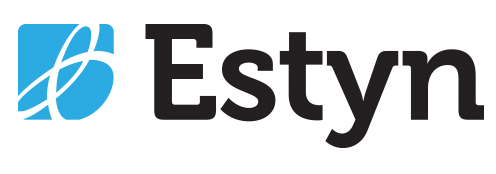 estyn.llyw.cymru
estyn.gov.wales
10 cwestiwn i ddarparwyr
10 questions for providers
A ydym yn glir ynghylch y gwahaniaeth rhwng safoni a chymedroli yn ein prosesau asesu?

Sut ydym yn defnyddio deunyddiau safonedig, gan gynnwys arweiniad Llywodraeth Cymru, wrth asesu, cymedroli a safoni yng nghyfarfodydd yr ysgol a’r clwstwr?
Are we clear about the difference between standardisation and moderation in our assessment processes?

What use do we make of standardised materials, including the Welsh Government’s guidance, when assessing, moderating and standardising in school and in cluster meetings?
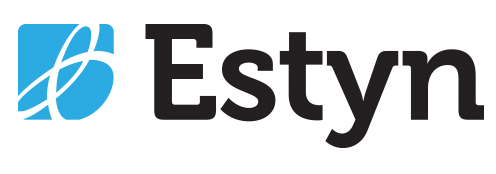 estyn.llyw.cymru
estyn.gov.wales
Cwestiynau...
Questions…
.